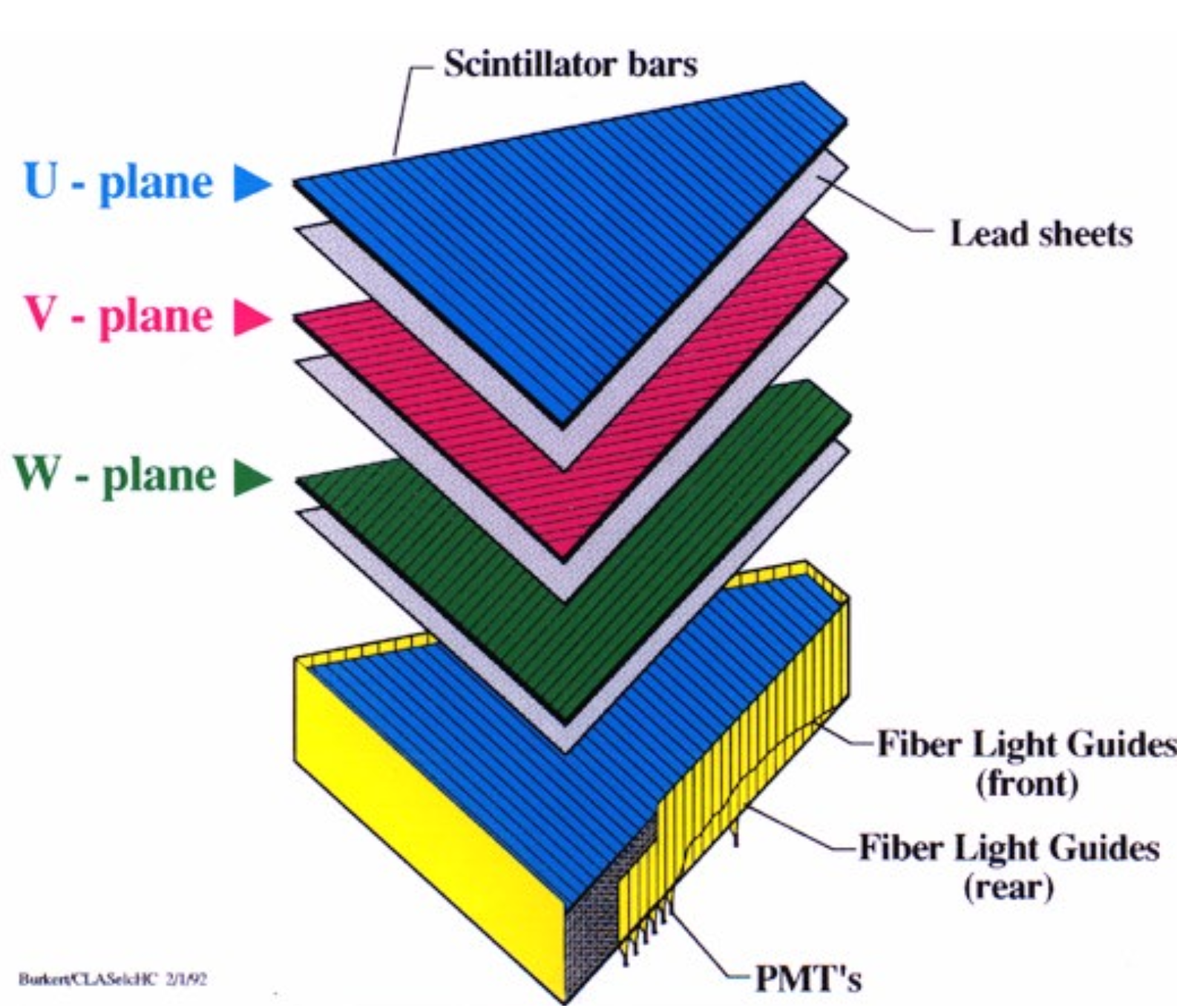 EG6: EC Calibration
Using reconstructed π0  and η to calibrate for energy and position of individual photons
Frank Thanh Cao
UConn
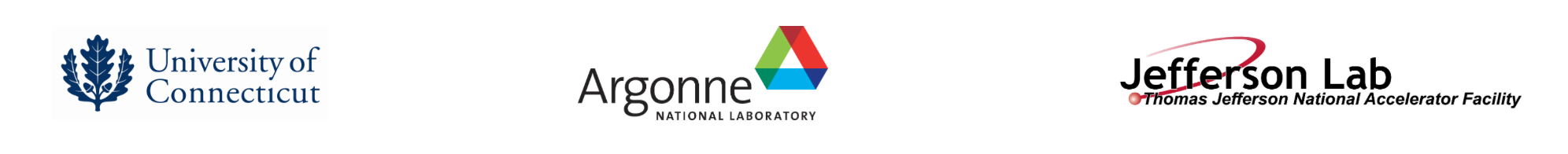 [Speaker Notes: Meson production of eta, pi0]
Shifted π0ECEC Invariant Mass
When identifying the π0, which are reconstructed by two EC photons, the invariant mass is shifted by ~ 20%.
Frank Thanh Cao (UConn)
November 3, 2016
[Speaker Notes: The first step was to break this down by run number to see if there is any particular run that is shifting this mass to be larger…]
π0ECEC Breakdown by Run Index
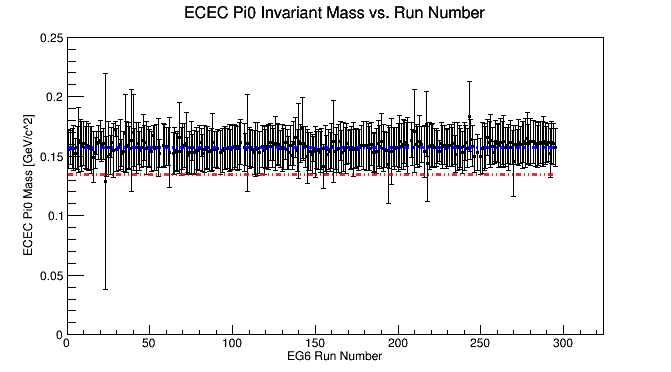 Frank Thanh Cao (UConn)
November 3, 2016
π0ECEC: Inv. Mass vs. Run Number by Sector
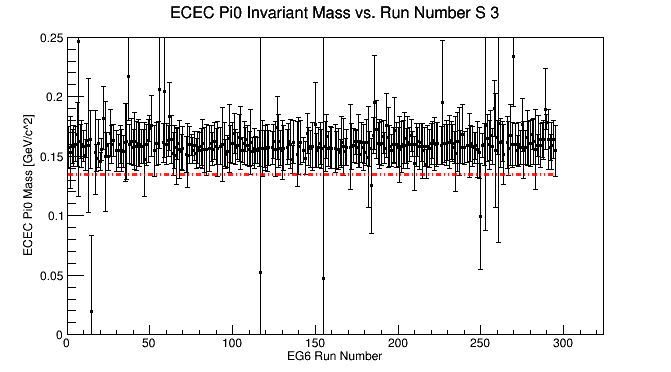 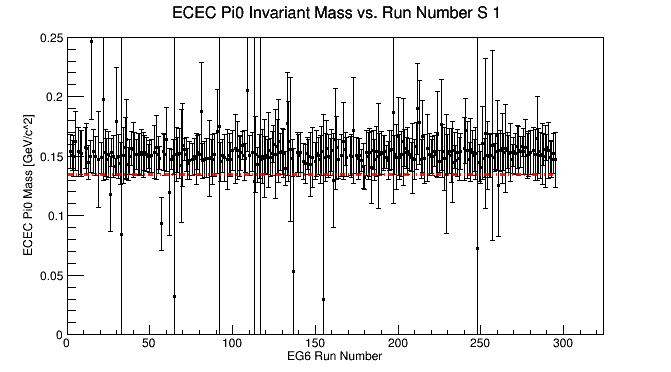 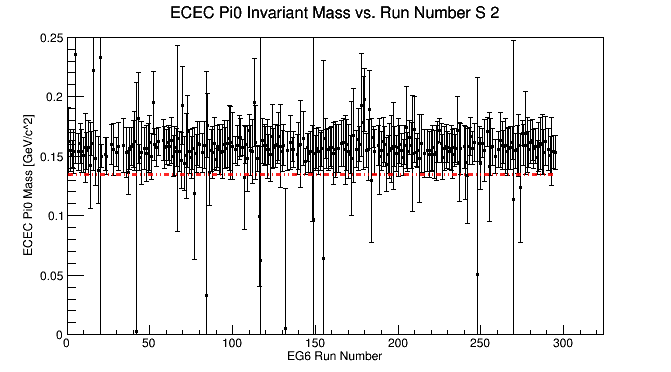 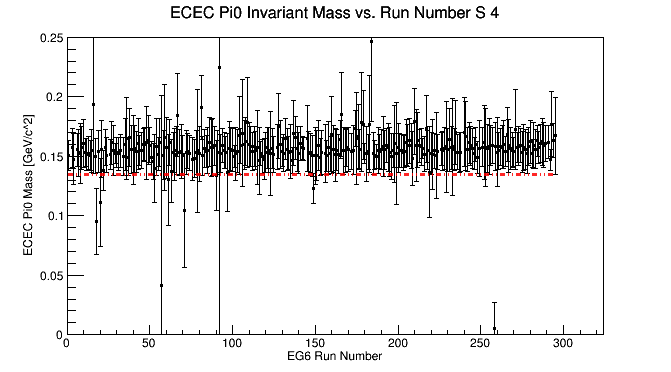 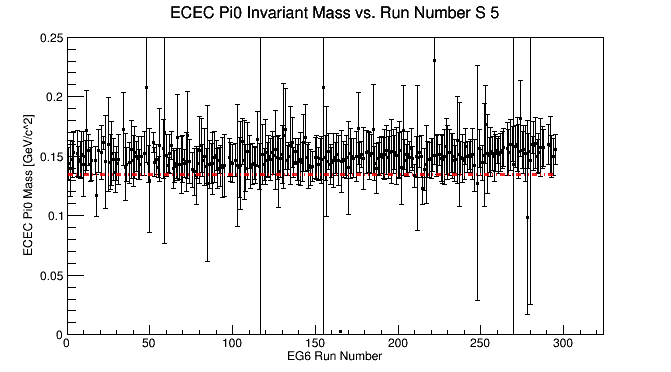 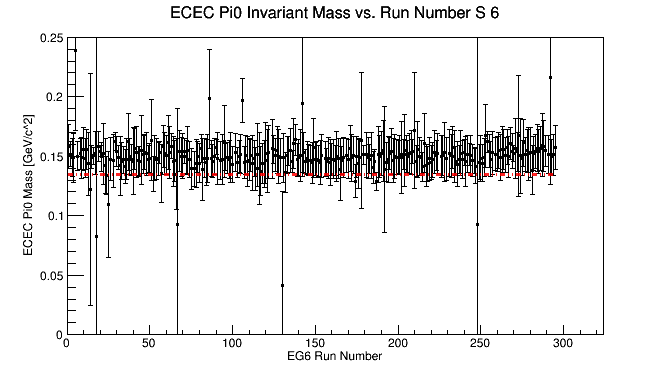 Frank Thanh Cao (UConn)
November 3, 2016
[Speaker Notes: After trying to figure this out and meeting with Kawtar, Whit, and Mohammad, we concluded that the best person was to talk to was Cole Smith. We exchanged emails and I was reminded that there is an EC sampling fraction correction made. The fraction of the energy deposited should not vary in time, but it does due to experimental imperfections. I was also reminded that Nathan did an extensive analysis on this and Mohammad had given me this some time ago...]
EG6 Sampling Fraction Correction vs. Run Number by Sector
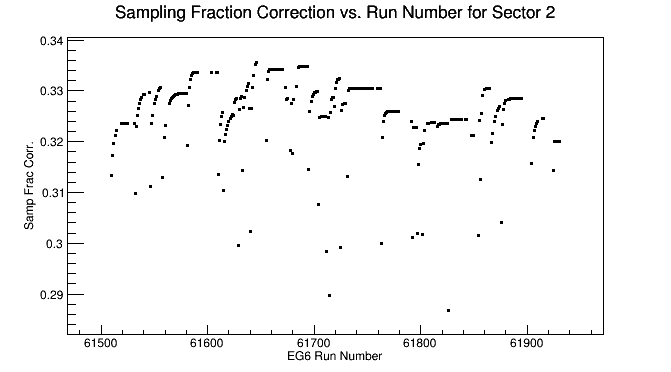 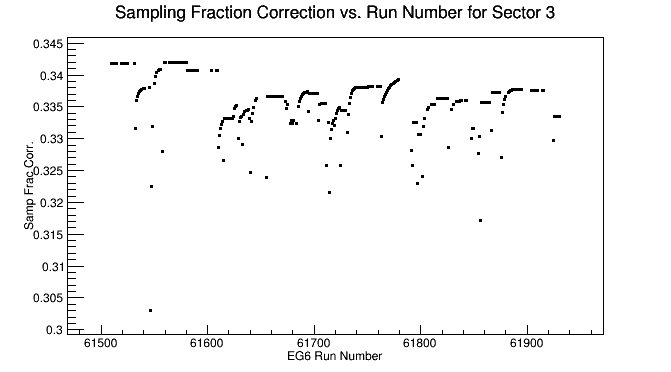 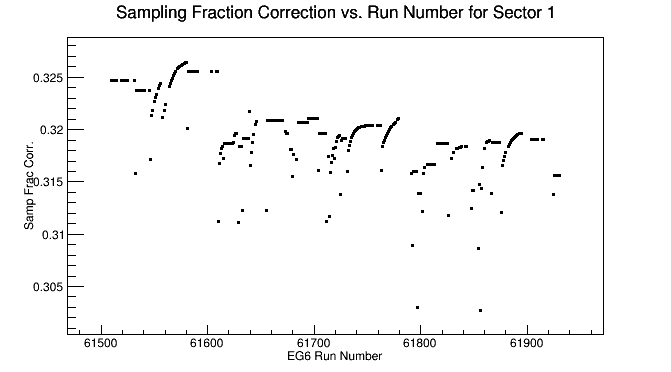 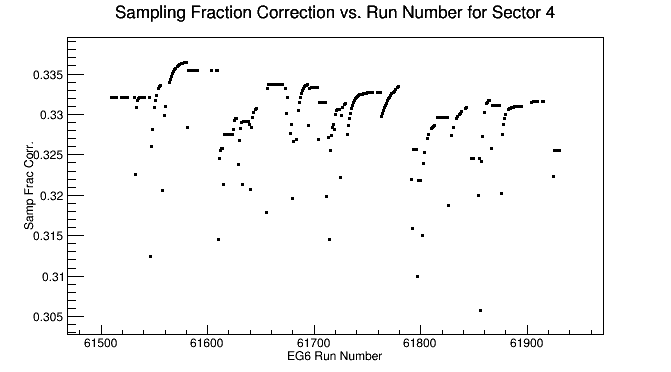 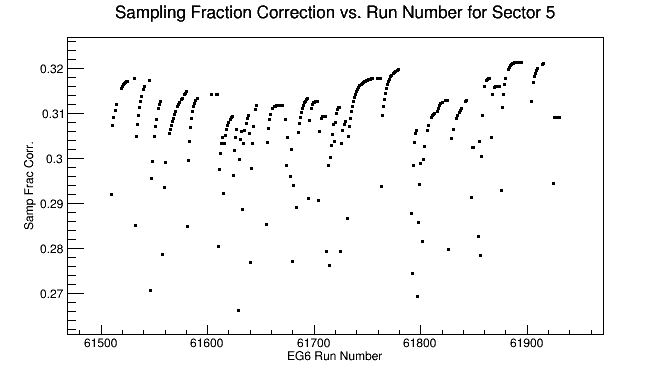 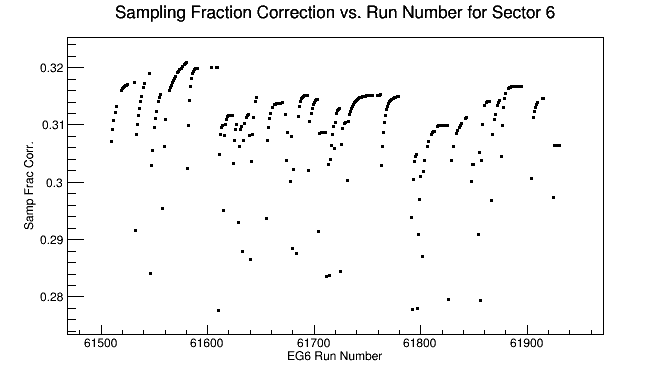 (from Nathan Baltzell)
Frank Thanh Cao (UConn)
November 3, 2016
[Speaker Notes: Since the EC is a sampling calorimeter, only energy in the scintillators are]
π0ECEC: Inv. Mass vs. Run Number by Sector After Corrections
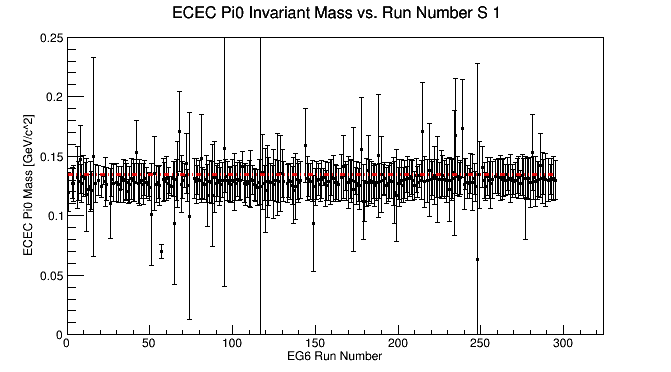 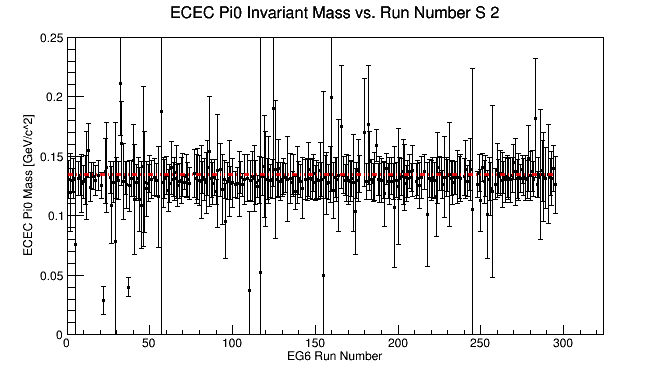 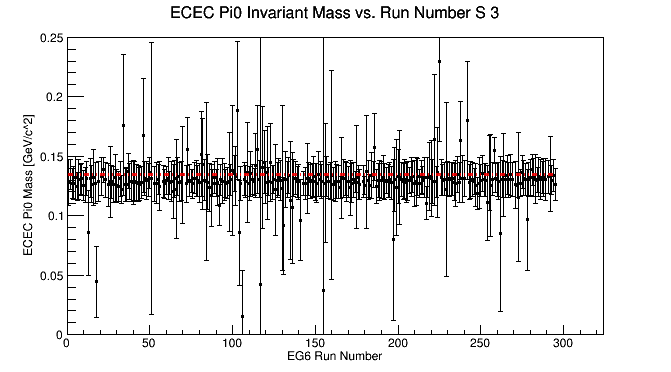 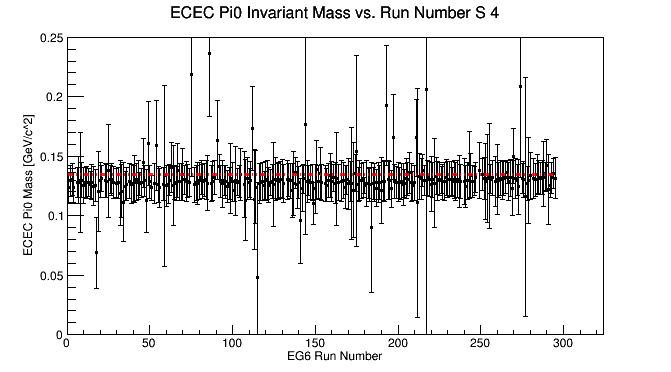 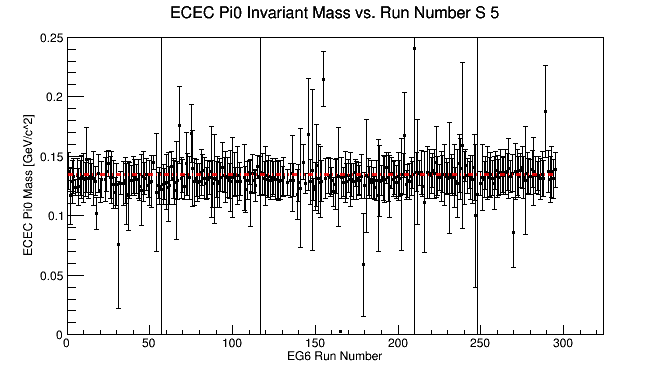 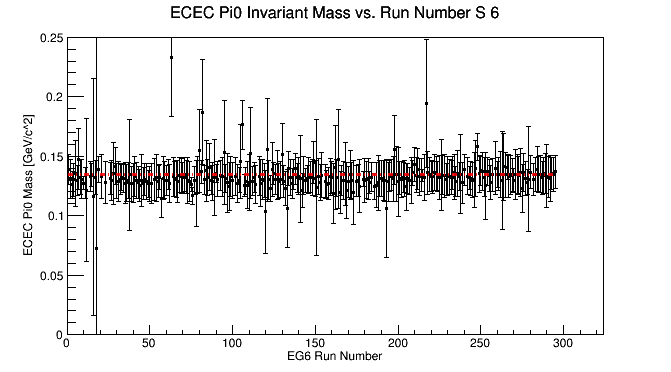 Frank Thanh Cao (UConn)
November 3, 2016
π0ECEC Closer Look
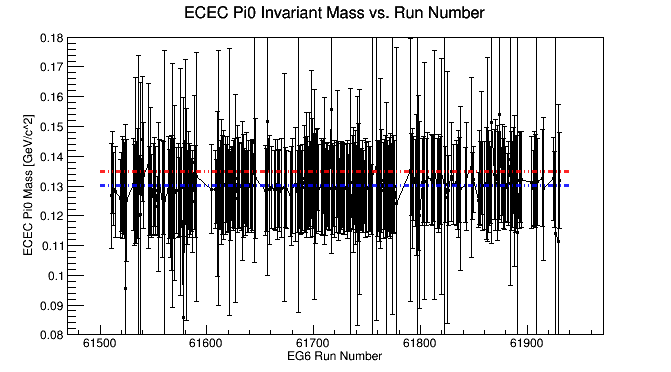 Can this be improve?
Frank Thanh Cao (UConn)
November 3, 2016
π0ICIC Closer Look
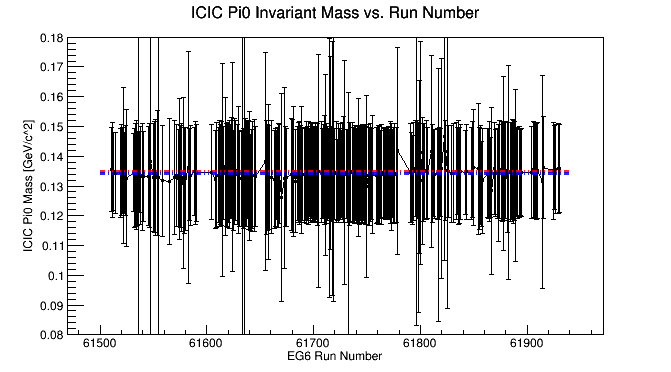 Frank Thanh Cao (UConn)
November 3, 2016
π0ECEC Mass Changes with Energy
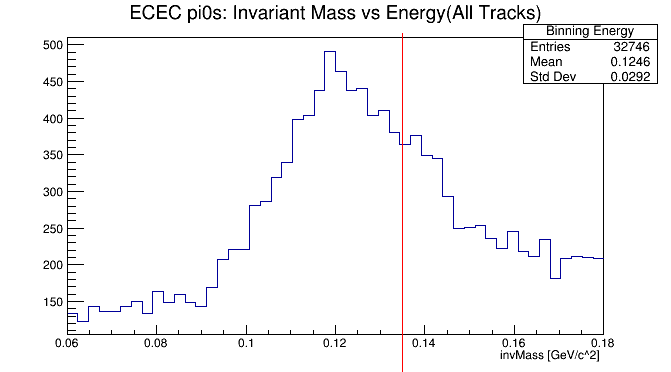 Frank Thanh Cao (UConn)
November 3, 2016
https://userweb.jlab.org/~fcao/images/invMassByBin.gif
π0ECEC Mass Changes with Energy
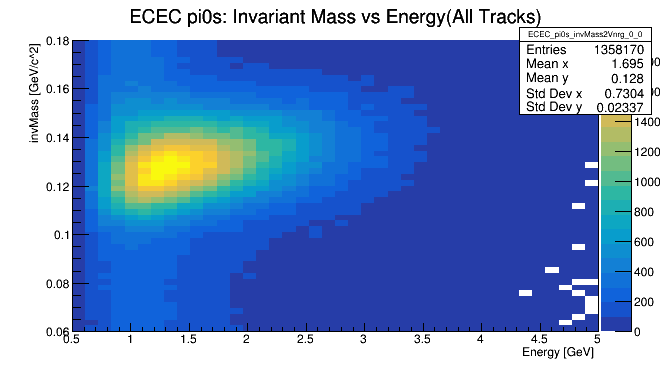 Frank Thanh Cao (UConn)
November 3, 2016
Scaling Factor
The correction to the photon energy is




If we take the symmetric case, where E1 ~= E2 =: E, and solve for cSF  , in terms of the energy of the reconstructed π0 , we have
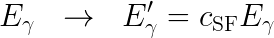 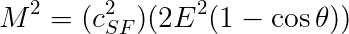 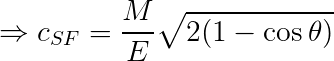 With
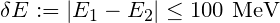 Frank Thanh Cao (UConn)
November 3, 2016
[Speaker Notes: Assuming that the position is well calibrated]
Scaling Factor vs. Average Photon Energy
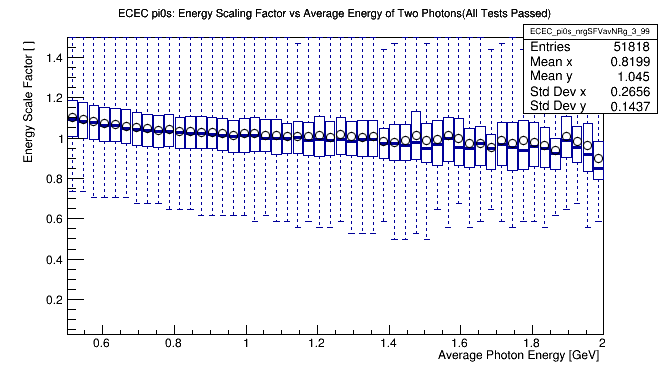 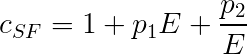 Frank Thanh Cao (UConn)
November 3, 2016
[Speaker Notes: Explain Candleplot]
Scaling Factor Correction
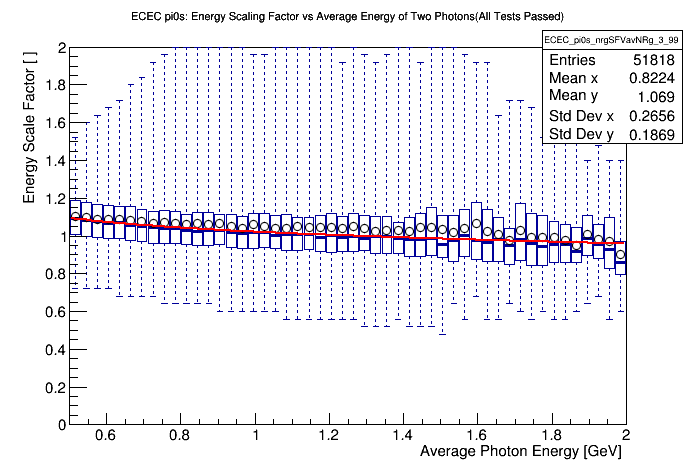 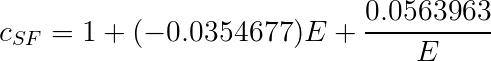 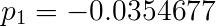 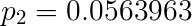 Frank Thanh Cao (UConn)
November 3, 2016
Scaling Factor Results
Low Energy (E ≤ 1.8 GeV)
High Energy (E > 1.8 GeV)
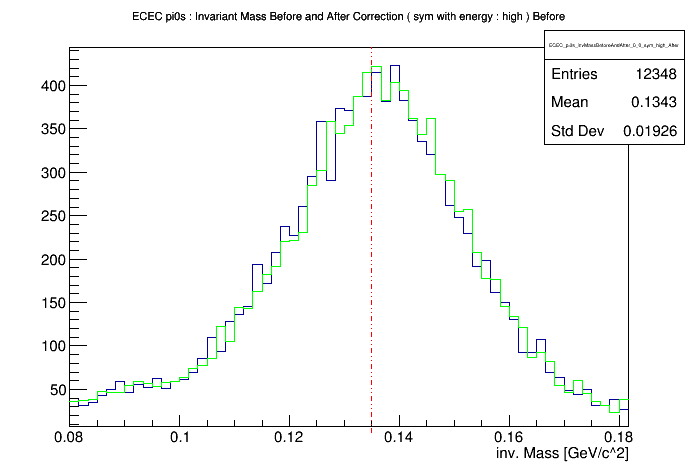 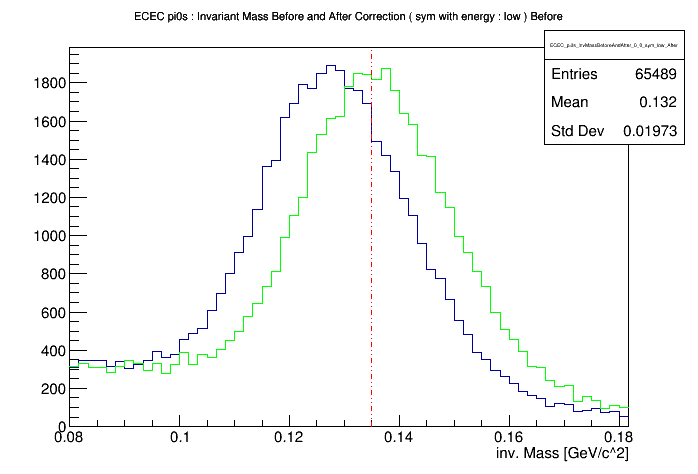 With Symm. Cut
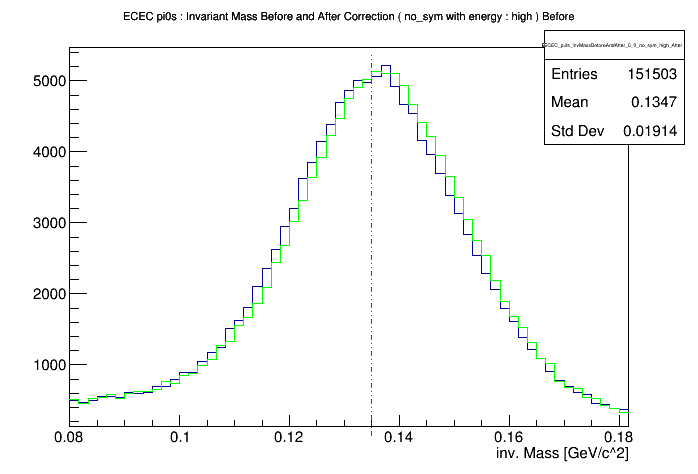 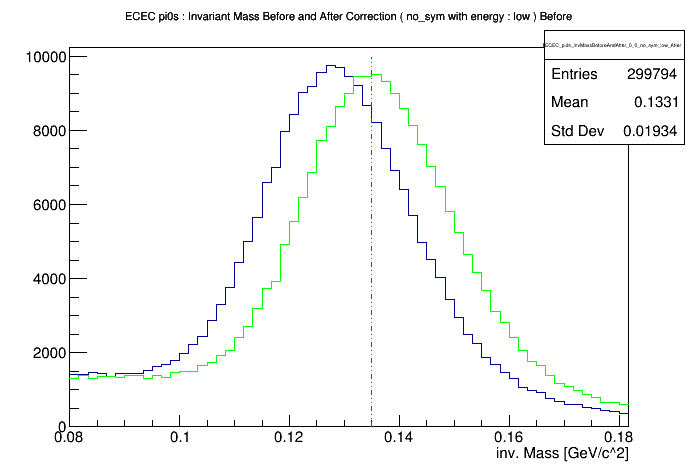 No Symm. Cut
Frank Thanh Cao (UConn)
November 3, 2016
Scaling Factor Results
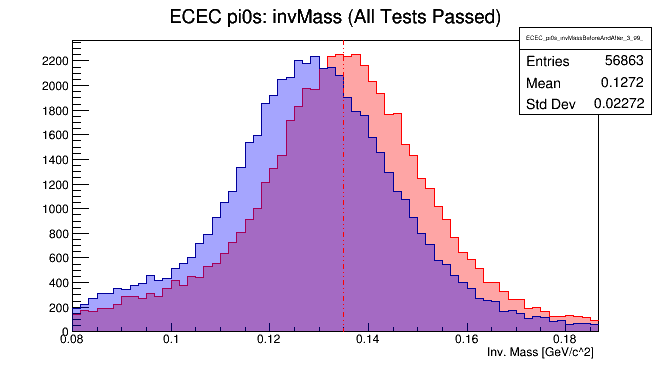 Frank Thanh Cao (UConn)
November 3, 2016
Scaling Factor Results
Before
After
Scale Factor Vs. Energy
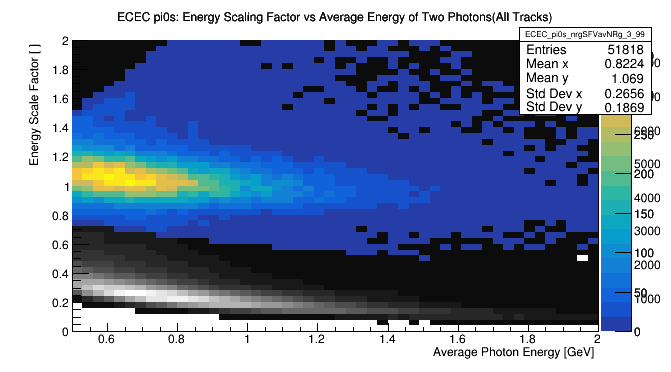 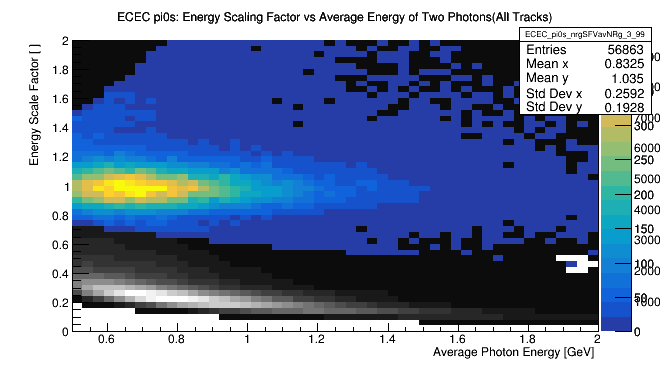 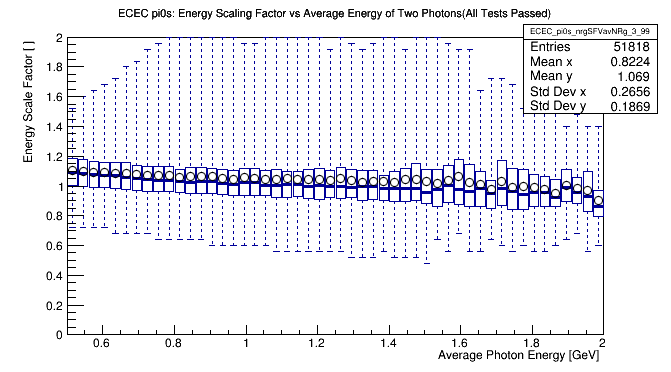 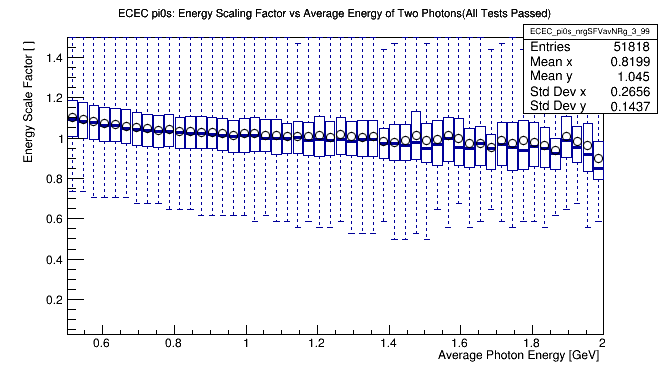 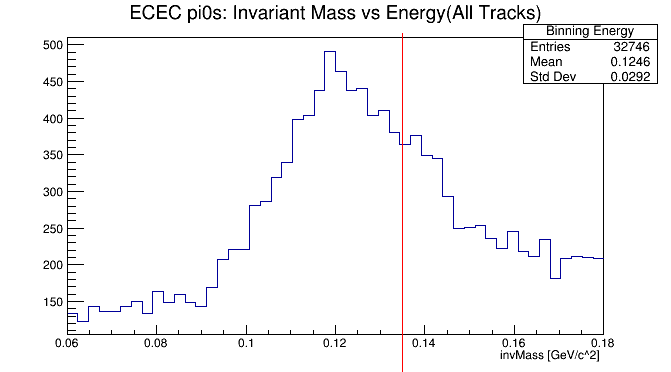 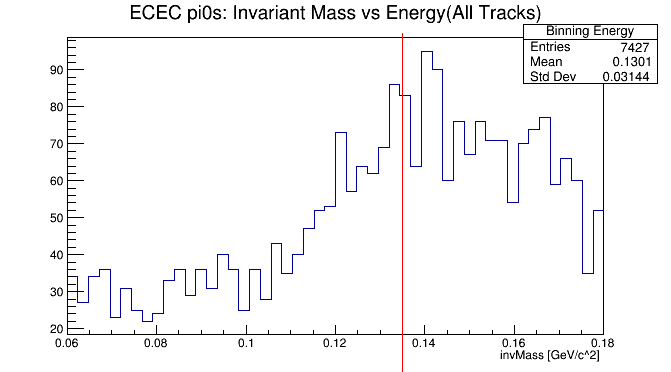 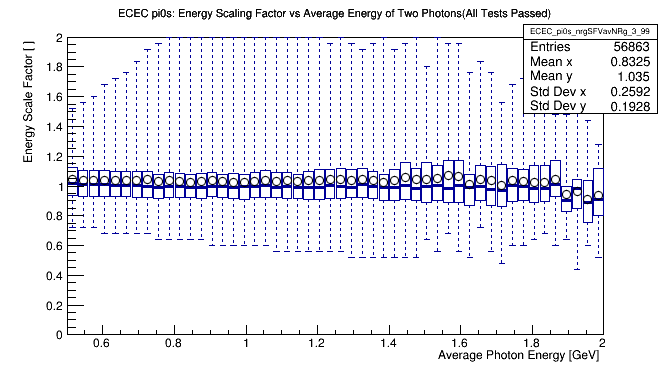 Scale Factor Vs. Energy
https://userweb.jlab.org/~fcao/
Frank Thanh Cao (UConn)
November 3, 2016
Scaling Factor Results
Before
After
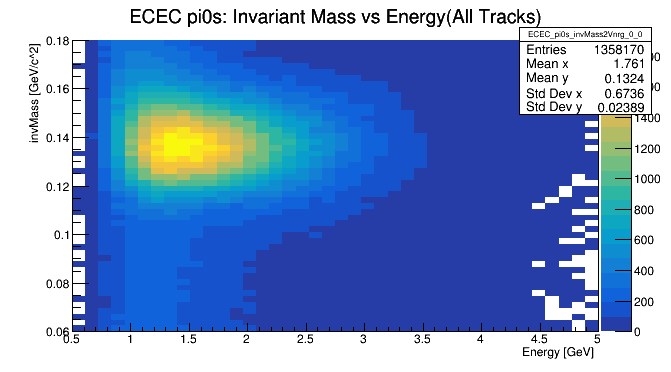 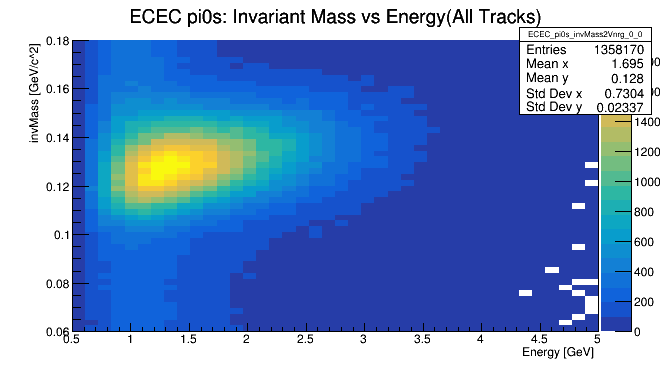 Mass vs Energy
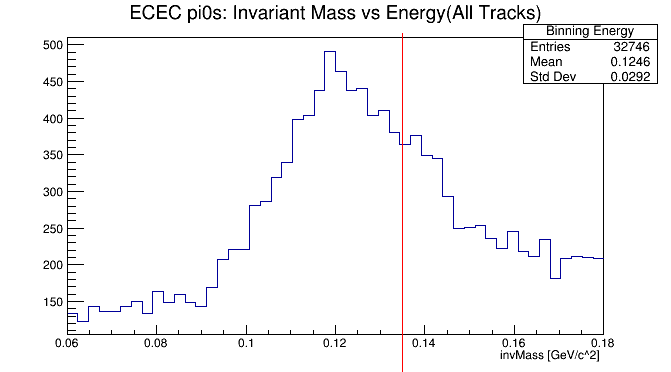 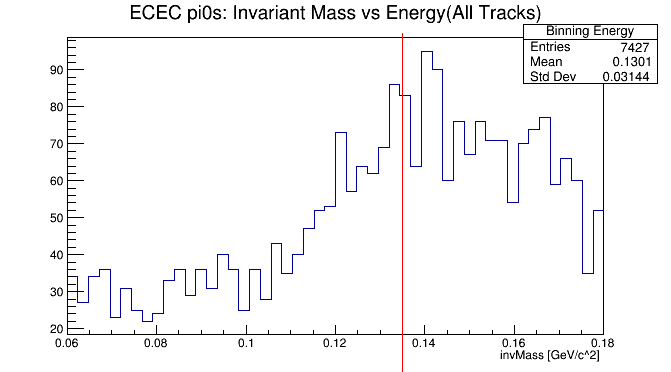 Mass (Stepping 
through Energy)
https://userweb.jlab.org/~fcao/images/invMassByBin.gif
https://userweb.jlab.org/~fcao/images/invMassByBin_After.gif
Frank Thanh Cao (UConn)
November 3, 2016
π0ECEC Results
Before
After
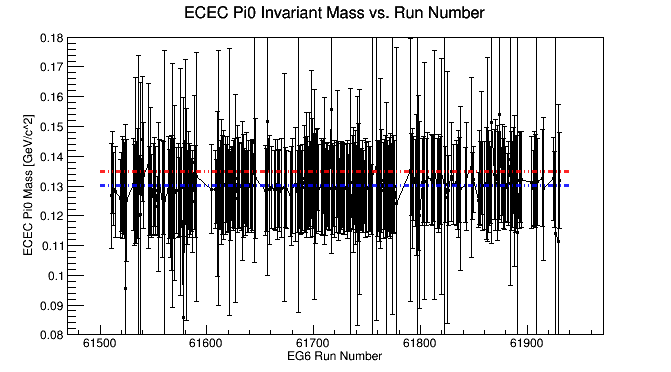 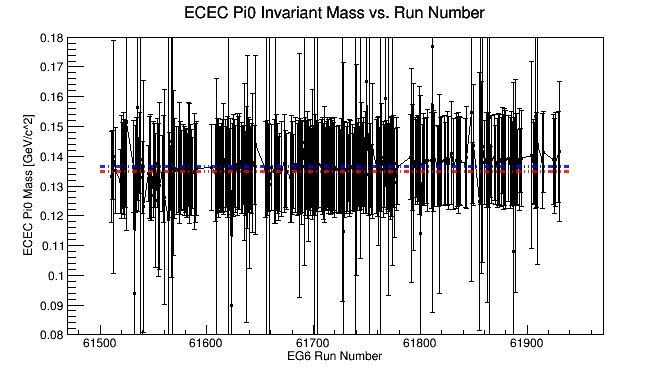 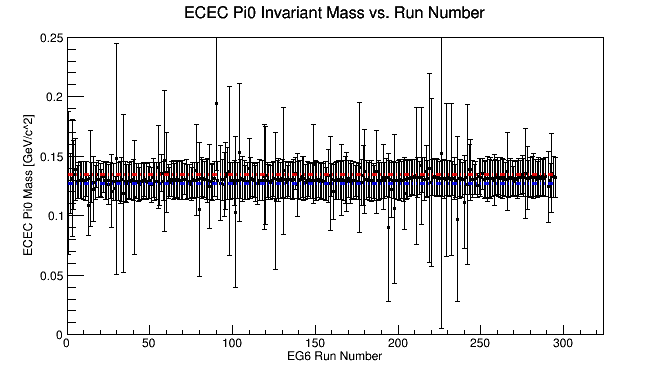 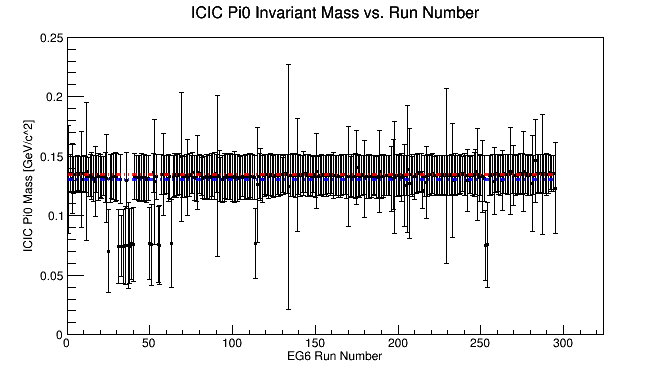 The π0ECEC invariant mass is much closer to where it should be and photon energies in the EC have been corrected. 

Ultimately, with a better handle on the EC photon, we can have more confidence in reconstructing both π0  and η in the EC.
Frank Thanh Cao (UConn)
November 3, 2016
Invariant Mass of EC Photon Pairs
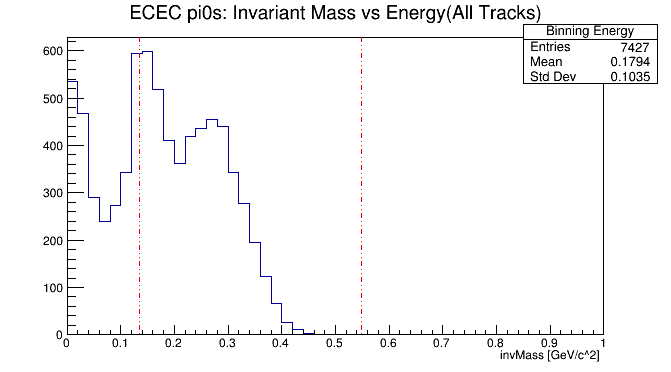 https://userweb.jlab.org/~fcao/images/invMassByBin_fullRangeAfter.gif
Frank Thanh Cao (UConn)
November 3, 2016
ηECEC Dominated by Background
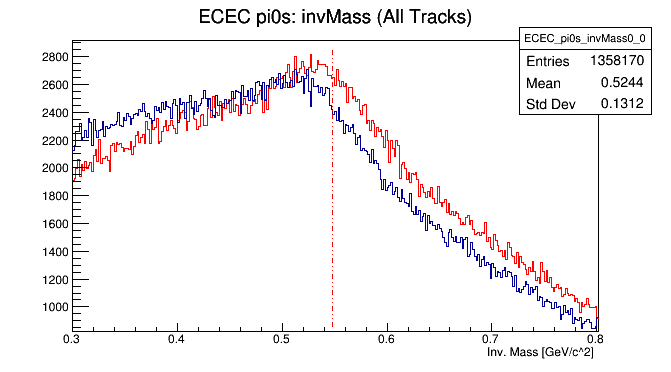 Frank Thanh Cao (UConn)
November 3, 2016
ηECEC with Energy Cut
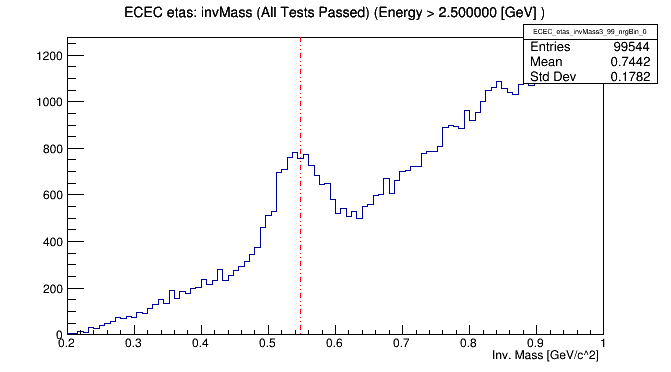 Frank Thanh Cao (UConn)
November 3, 2016
Statistics Lost with Energy Cut
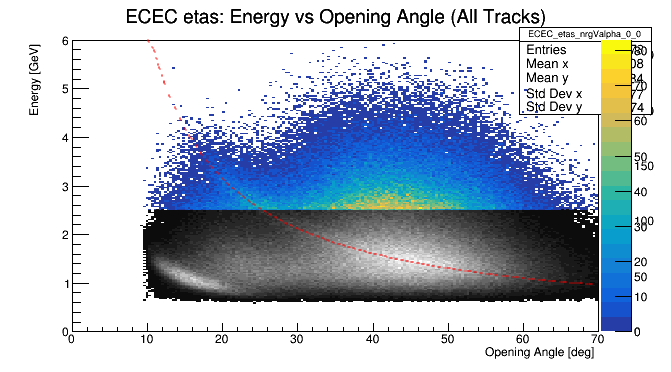 Frank Thanh Cao (UConn)
November 3, 2016
ηECEC Breakdown
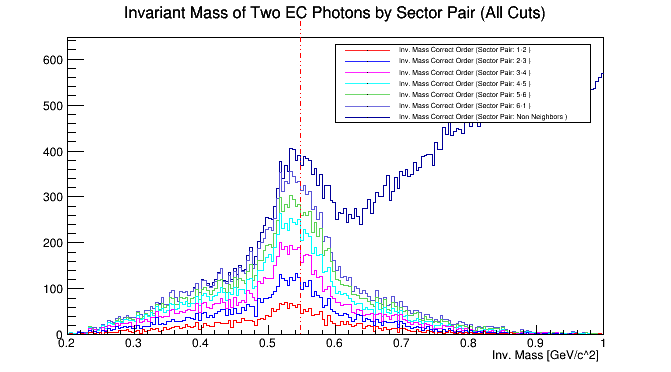 Frank Thanh Cao (UConn)
November 3, 2016
ηECEC Breakdown
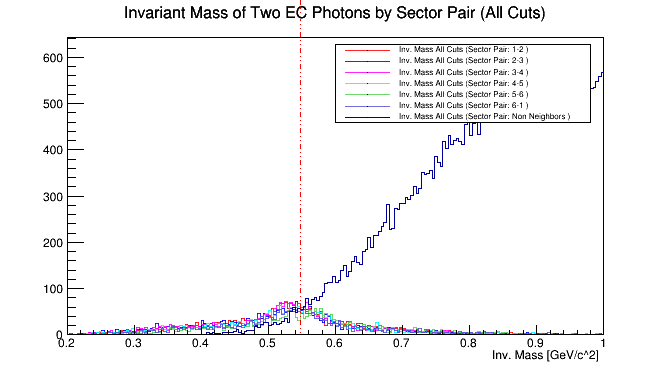 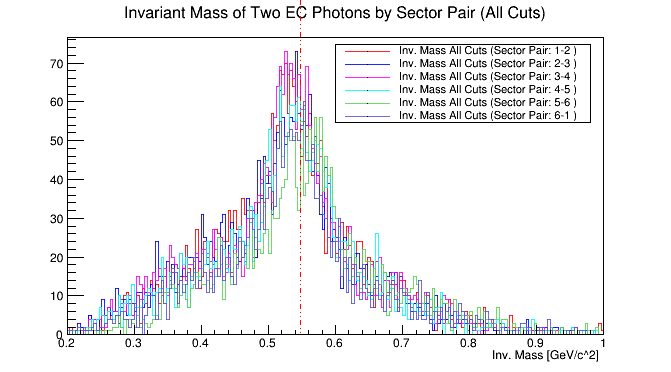 Frank Thanh Cao (UConn)
November 3, 2016
Without Energy Cut,With Correlation Cut
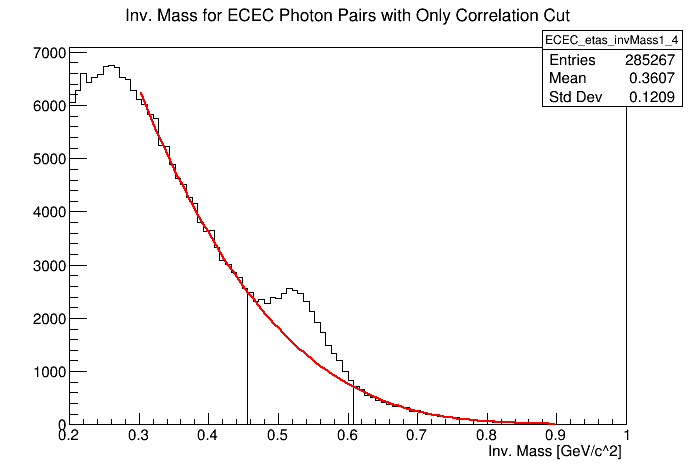 Frank Thanh Cao (UConn)
November 3, 2016
Without Energy Cut,With Correlation Cut
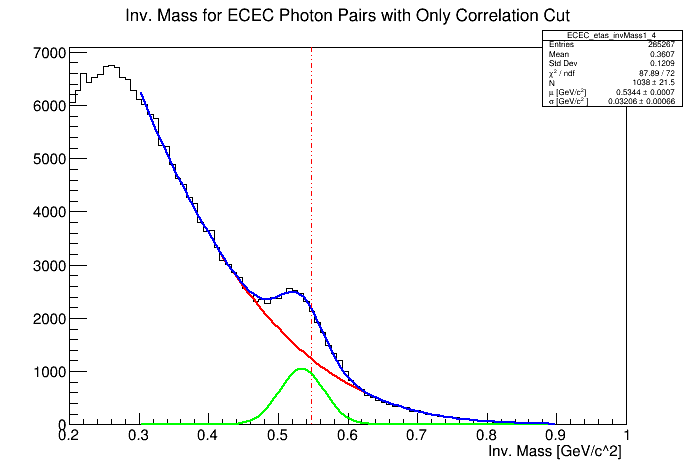 Frank Thanh Cao (UConn)
November 3, 2016
ηECEC: Invariant Mass Distribution forEη  > 1.0 GeV
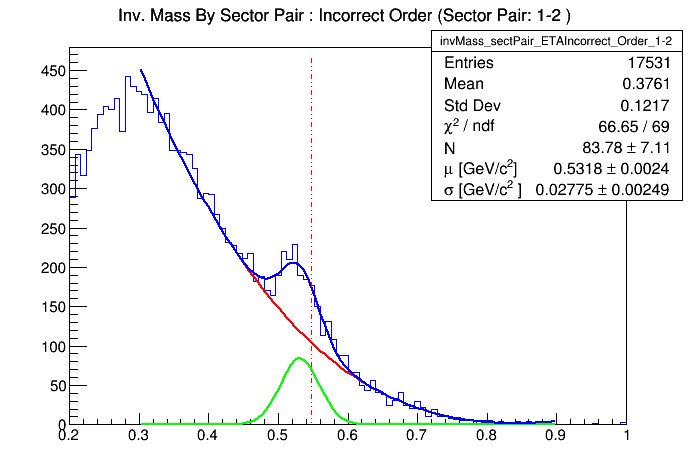 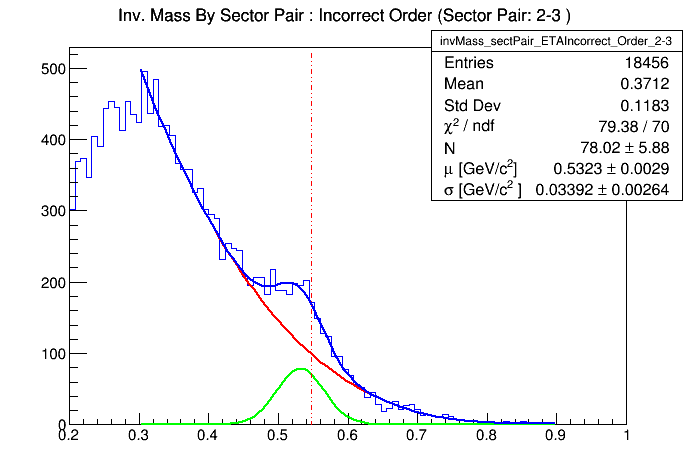 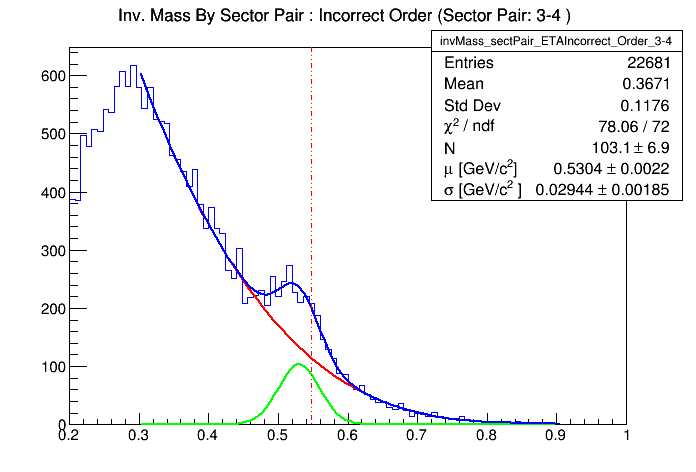 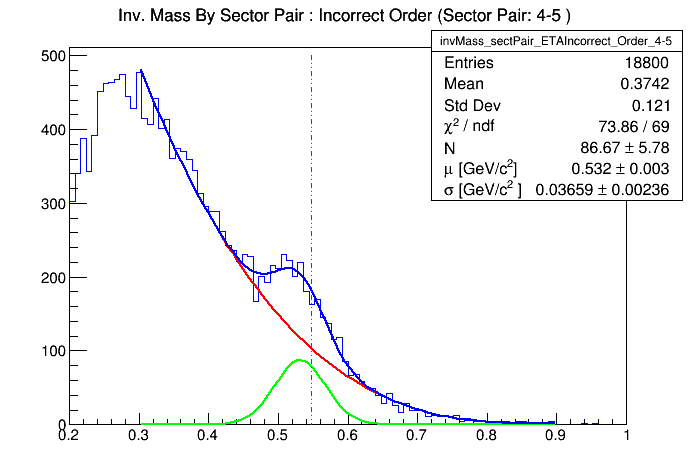 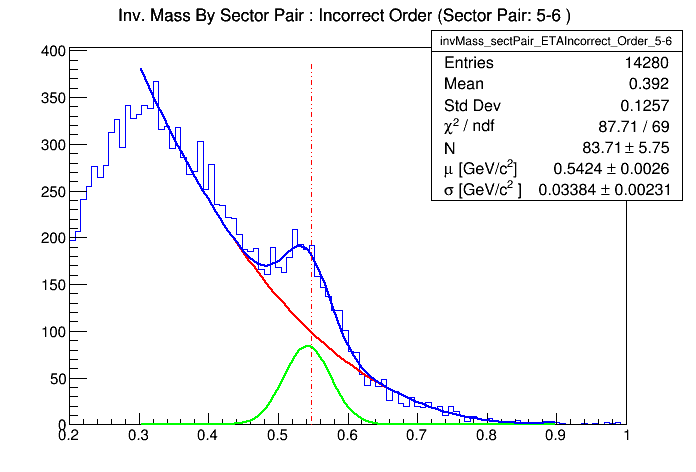 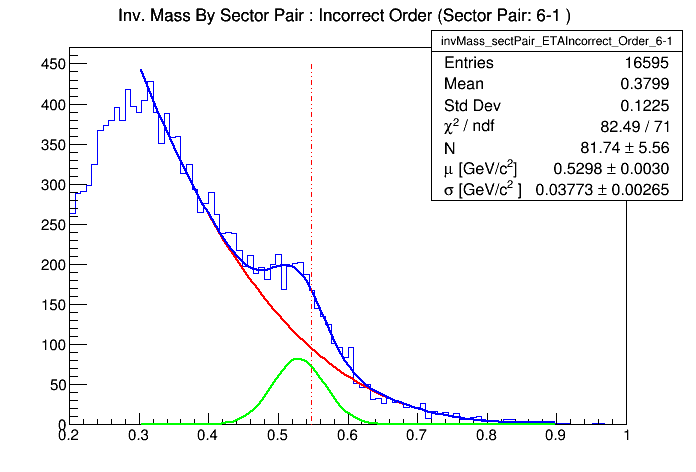 Frank Thanh Cao (UConn)
November 3, 2016
ηECEC: Invariant Mass Distribution forEη  > 1.5 GeV
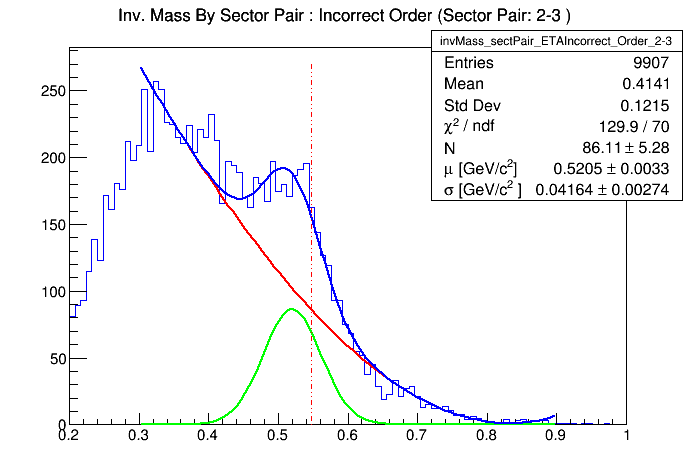 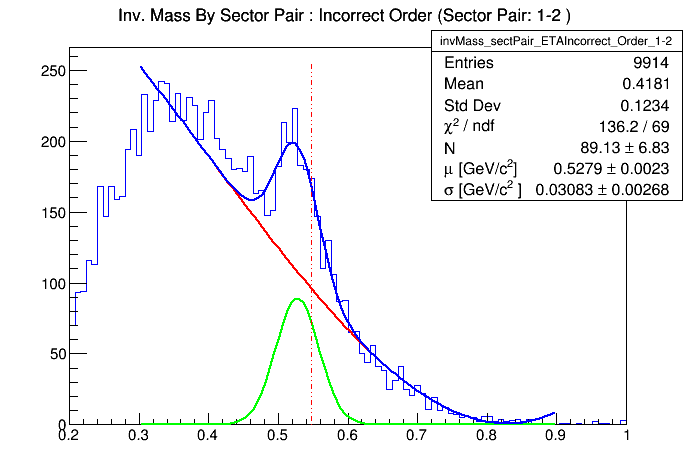 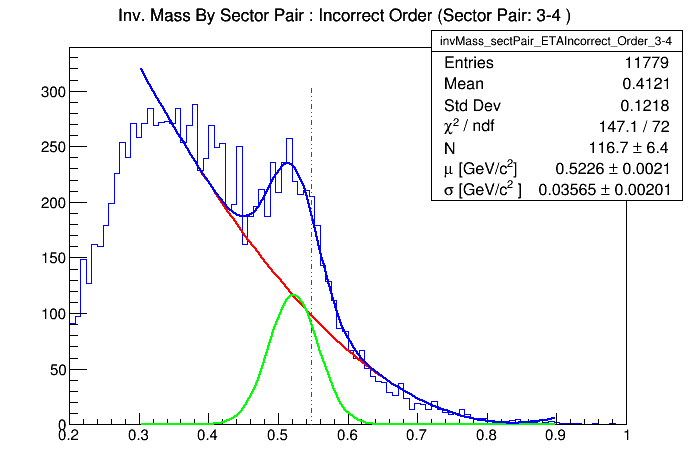 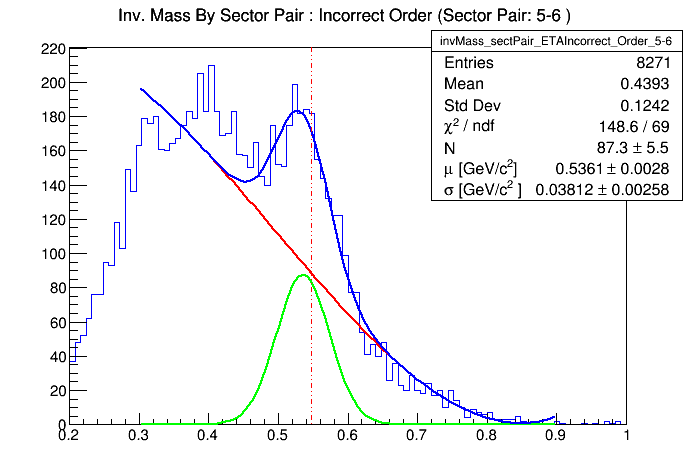 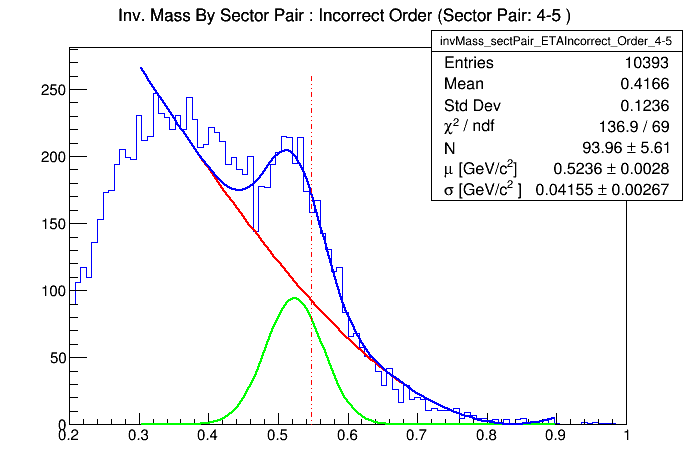 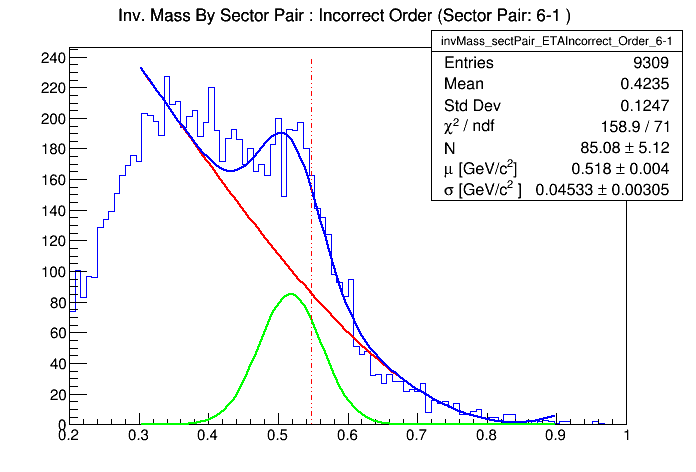 Frank Thanh Cao (UConn)
November 3, 2016
ηECEC: Invariant Mass Distribution forEη  > 2.5 GeV
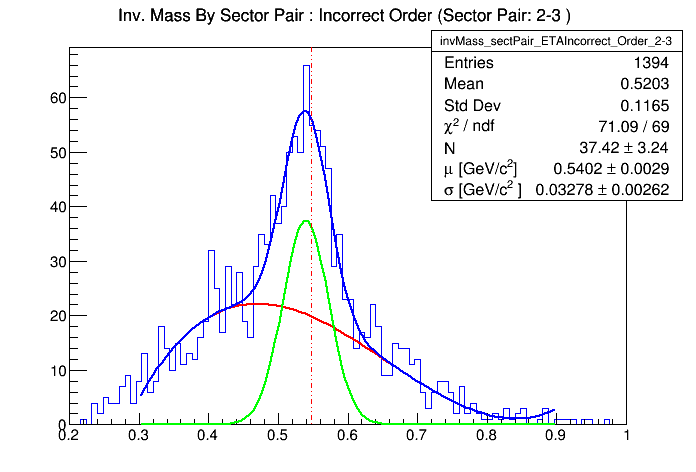 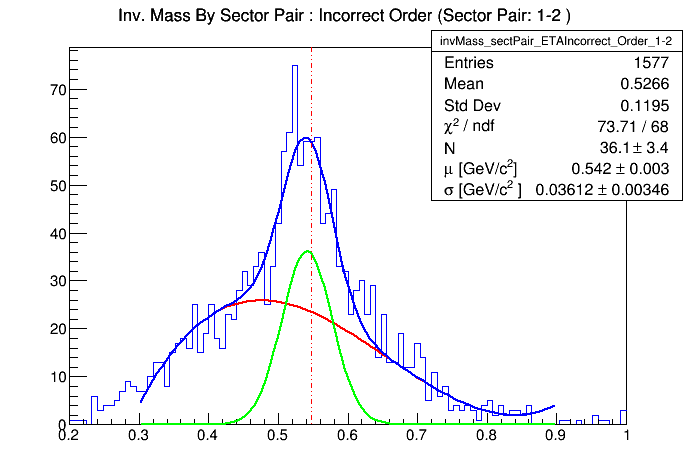 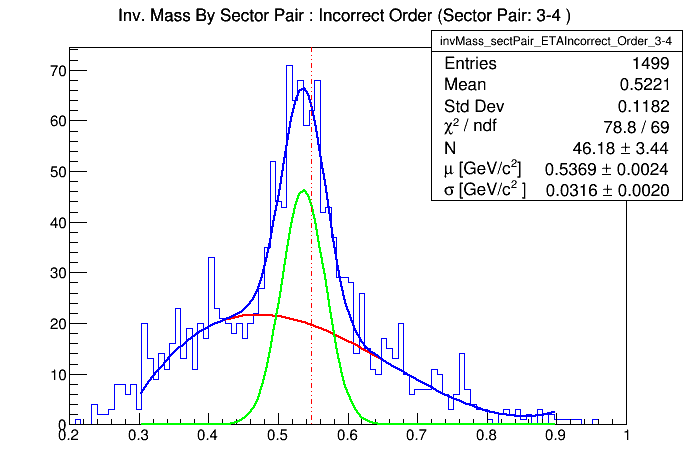 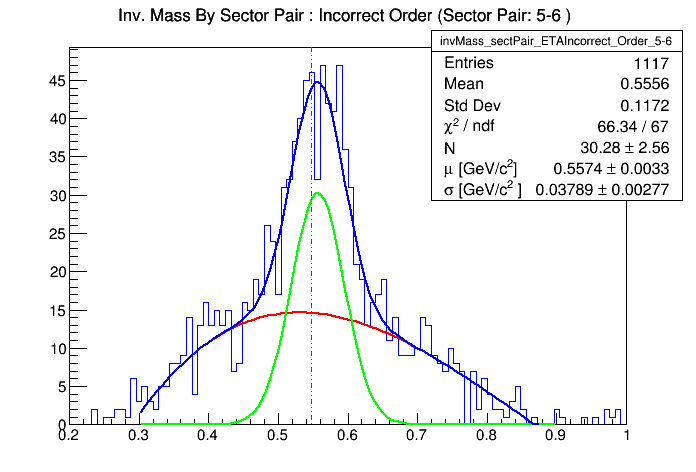 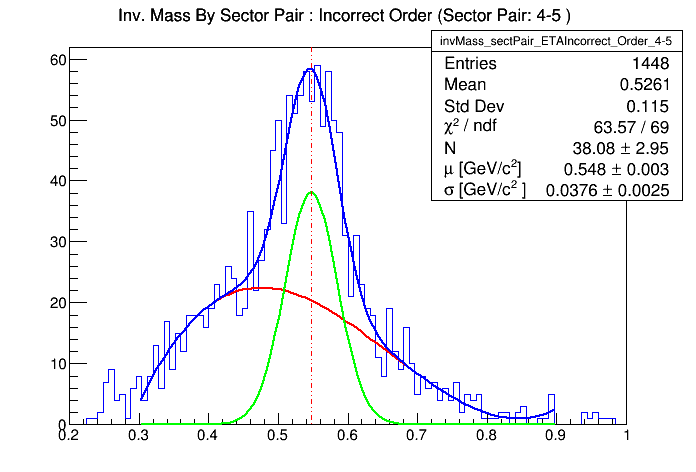 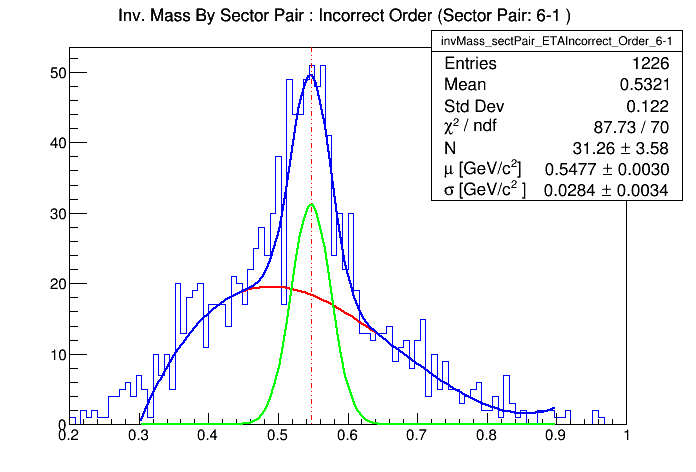 Frank Thanh Cao (UConn)
November 3, 2016
ηECEC: Signal to Background Vs. Energy Threshold
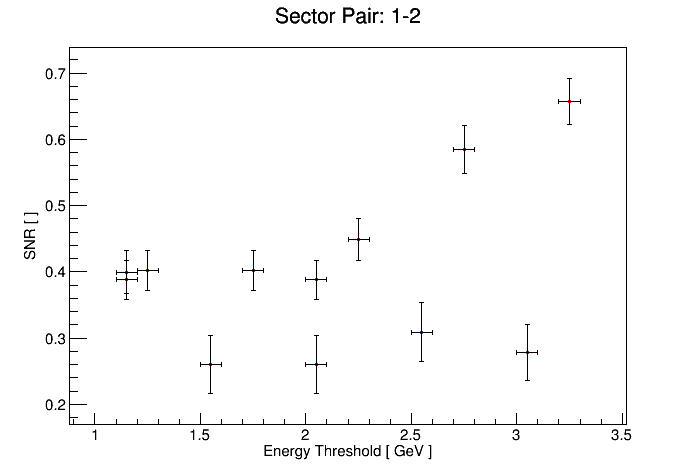 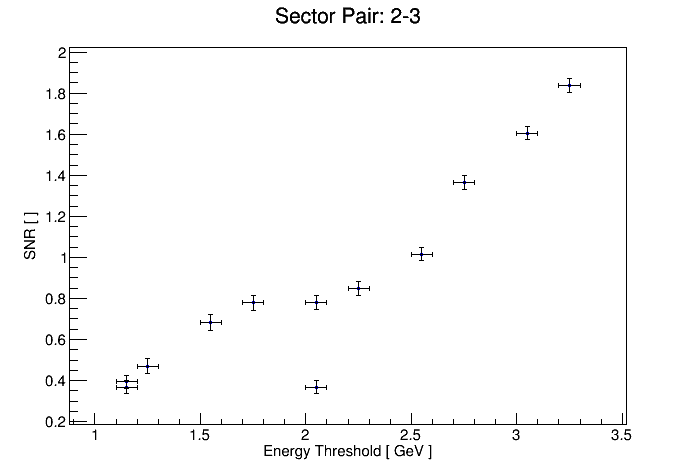 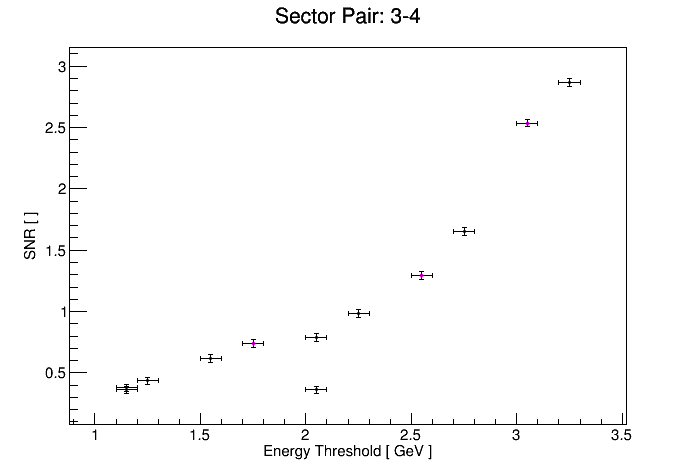 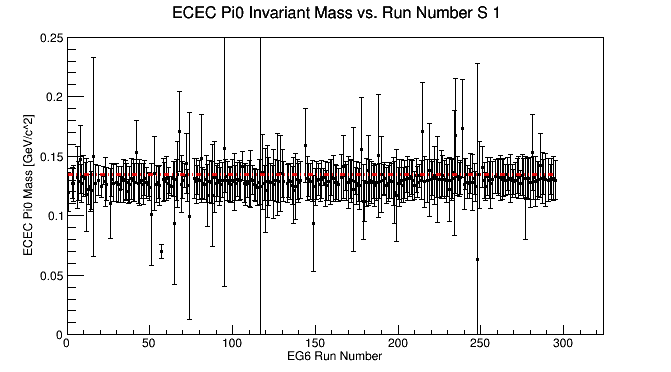 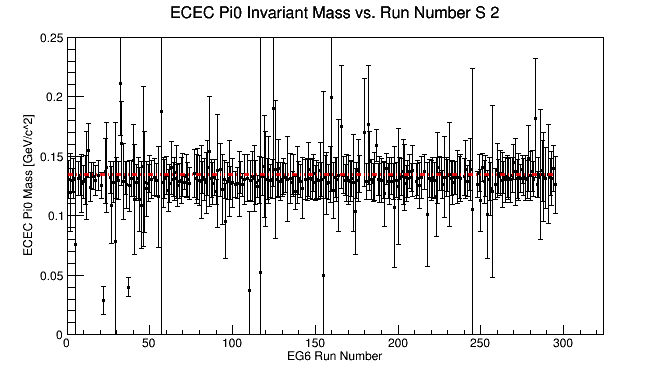 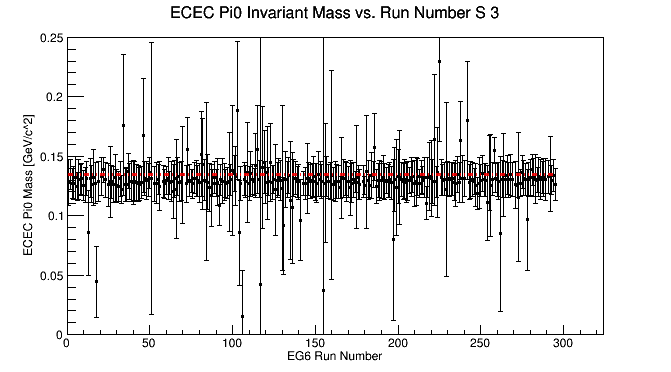 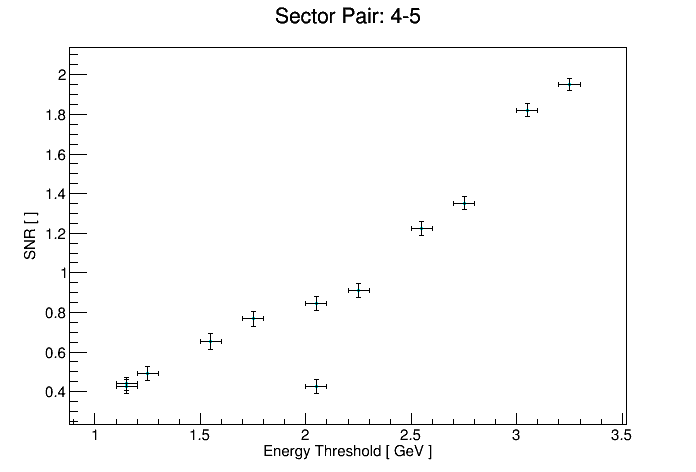 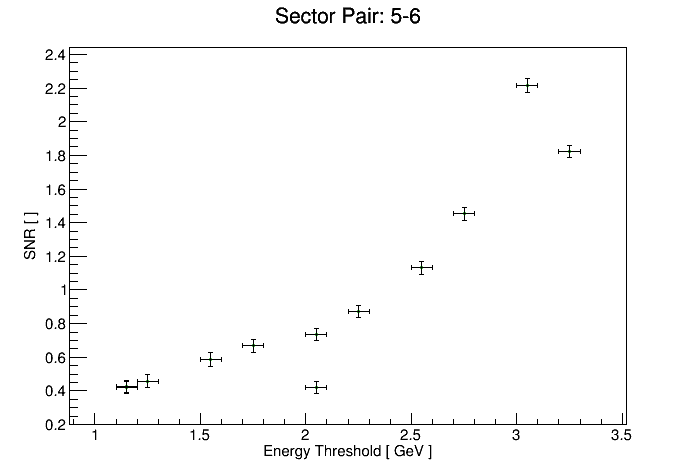 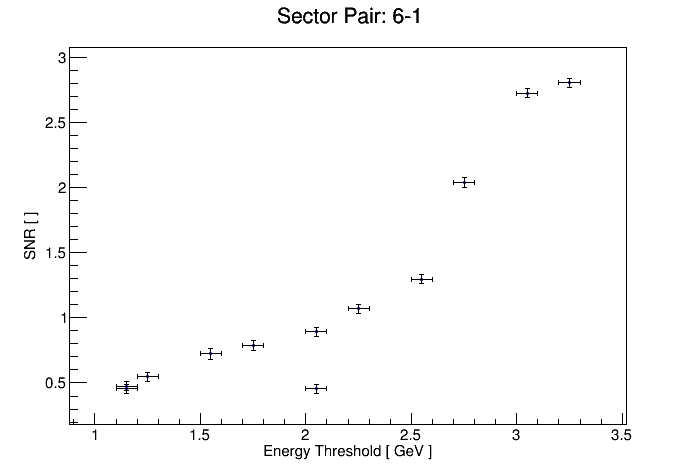 Frank Thanh Cao (UConn)
November 3, 2016
Conclusion and Outlook
Using reconstructed π0  and η, we set constraints on the reconstructed photons in the EC
With a good handle on the photons in the EC we have added statistics to DVCS and DVMP processes
Signal to Noise Ratio studies hint at using an energy threshold for η reconstruction


We plan to use exclusivity cuts to further improve our confidence in π0  and η candidates and further improve the EC calibration
Frank Thanh Cao (UConn)
November 3, 2016
Backup Slides
Because you never know what questions you’re going to get
[Speaker Notes: Meson production of eta, pi0]
Scaling Factor vs. Average Photon energy
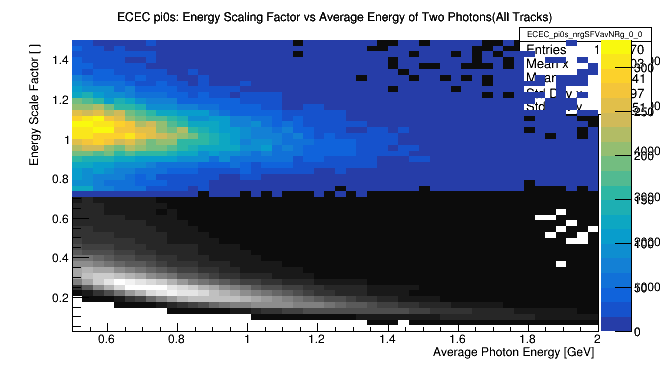 Frank Thanh Cao (UConn)
November 3, 2016
Photon Pair Opening Angle
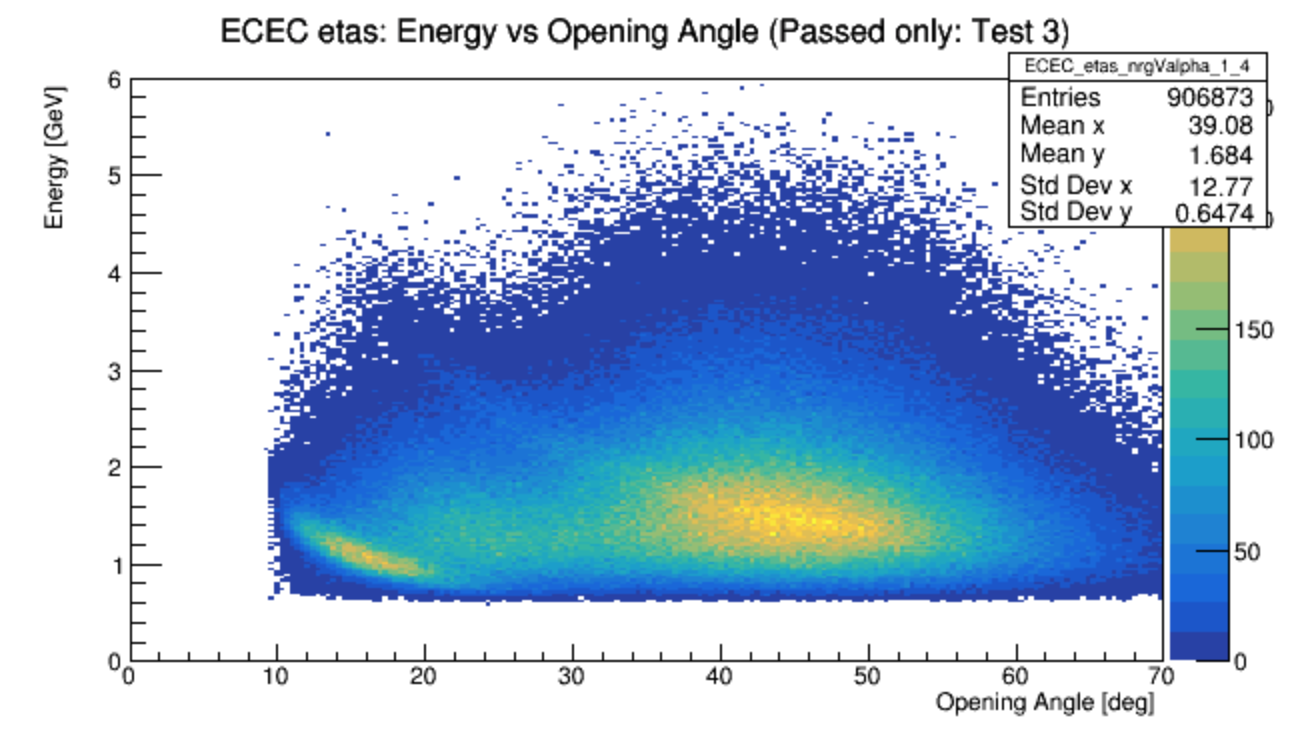 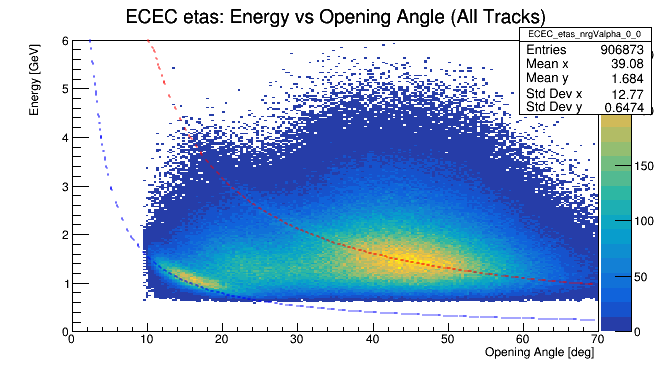 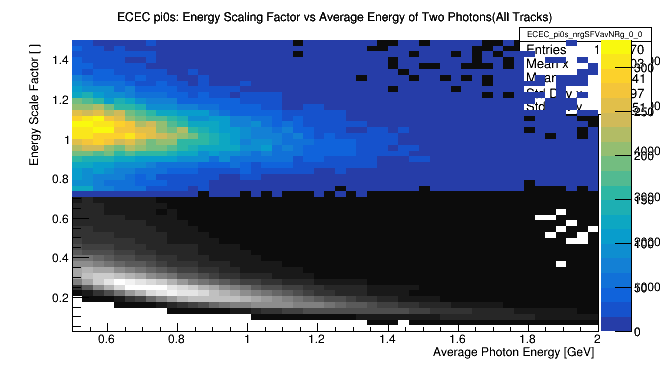 Frank Thanh Cao (UConn)
November 3, 2016
Correlation Cut Only
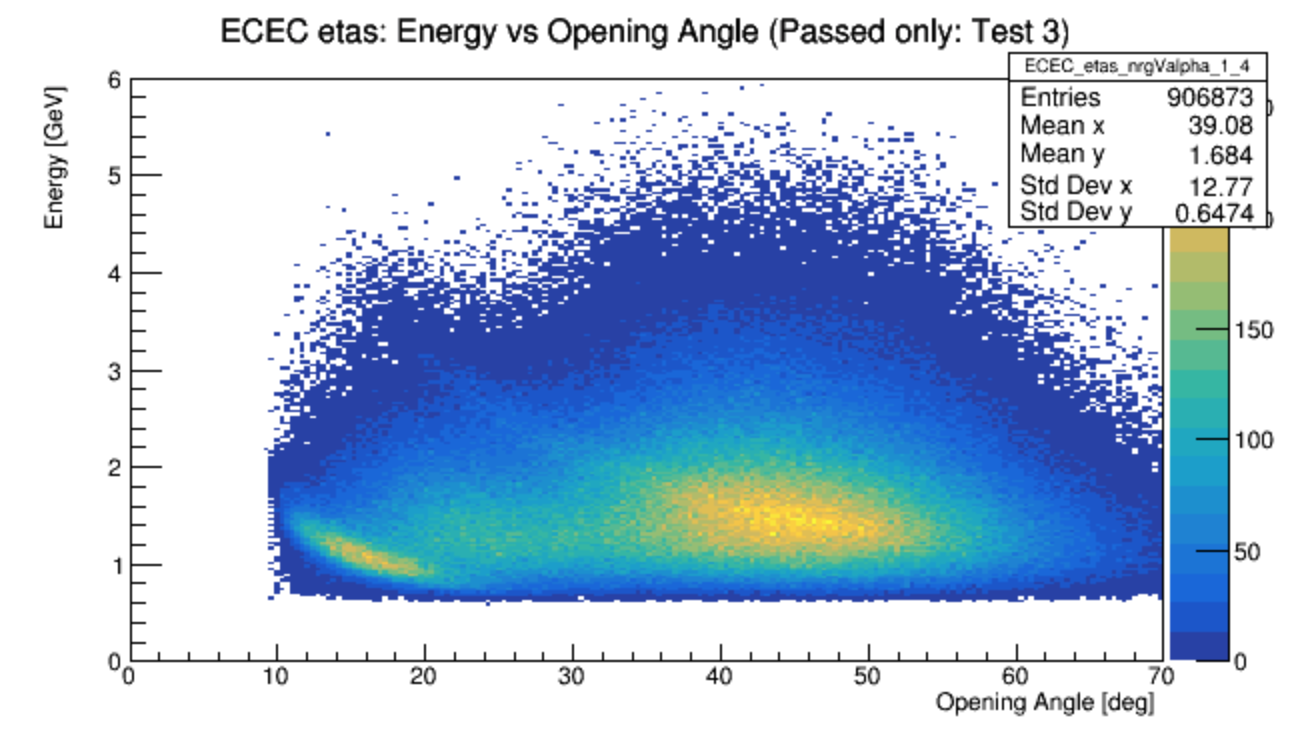 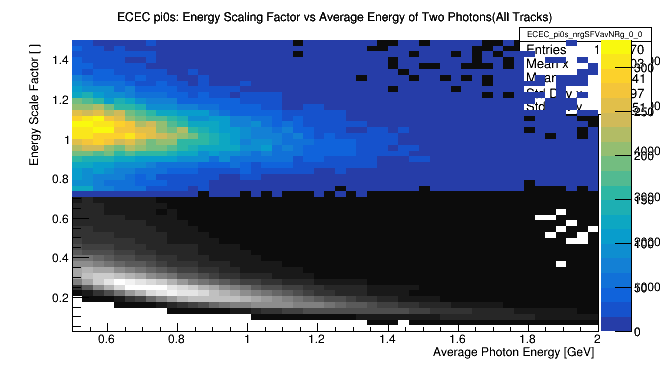 Frank Thanh Cao (UConn)
November 3, 2016
Sector Pair with Leading Energy
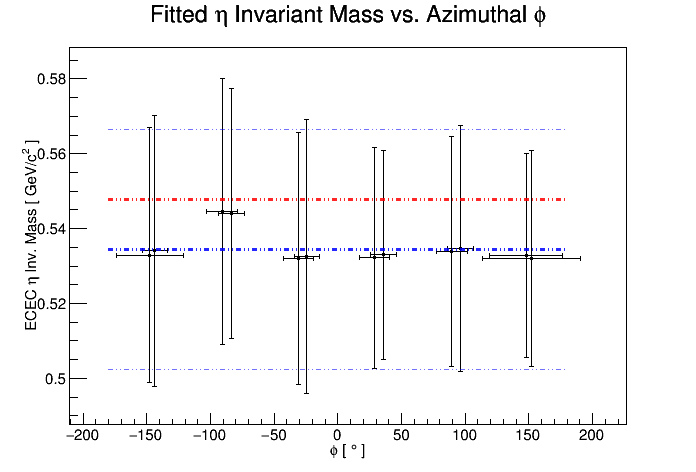 Frank Thanh Cao (UConn)
November 3, 2016
https://userweb.jlab.org/~fcao/
Exclusivity Studies
Coherent Channel:
DVCS
pi0
Eta
Incoherent Channel:
DVCS
pi0
eta
Frank Thanh Cao (UConn)
November 3, 2016